TRANSVERSALIZACIÓN GÉNERO
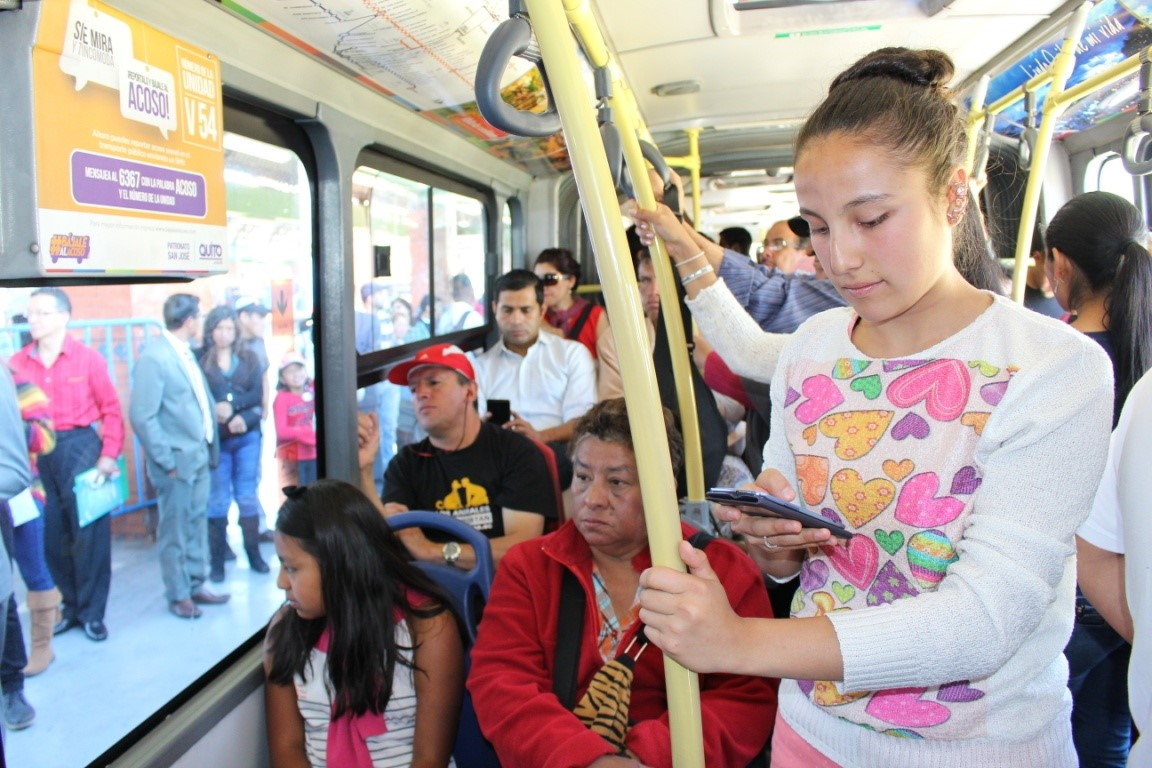 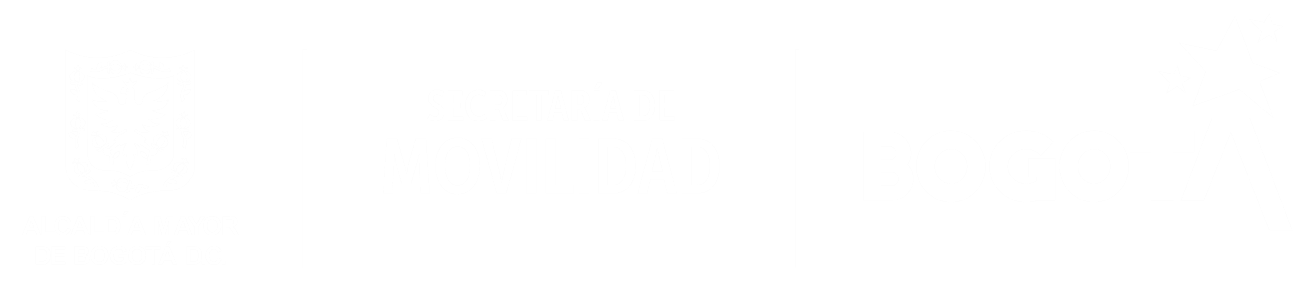 Enfoque Diferencial
¿Qué hacen las y los referentes?
Para el cumplimiento de su misionalidad y objetivos estratégicos la Secretaria Distrital de Movilidad  acoge los Lineamientos Distritales para la Aplicación del Enfoque Diferencial y las Políticas Poblacionales del Distrito.
¿Cómo lo hacemos?
Asistencia técnica para planes de acción de las Política 
Apoyo iniciativas de inclusión del EG.
Capacitación en movilidad sostenible e incluyente.
Participación en  Mesas Distritales y Locales
Articulación institucional, intersectorial
Referente para cada una de las políticas publicas de los enfoques diferenciales
Infancia y adolescencia
Juventud
Adultez
Vejez 
Discapacidad
Mujer y equidad de género ETG
Sector social LGBTI
Grupos étnicos
Victimas de conflicto
Articulación con SIDICU
Reconocimiento de la movilidad como derecho y practica social.

Reconocer la diferencia como  punto de partida para la garantía de los derechos
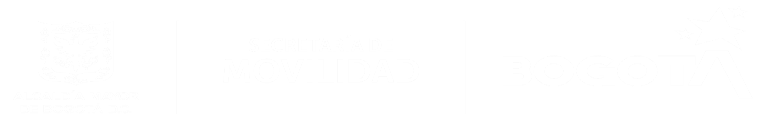 [Speaker Notes: Reconocimiento de la movilidad como derecho y practica social que media en el acceso a bienes, servicios y otros derechos fundamentales. Reconocer la diferencia como  punto de partida para la garantía de los derechos de toda la población en oposición a posturas que pretenden homogeneizar en función de un modelo de desarrollo que genera discriminación y exclusión
Qué hacemos?
Asistencia técnica a dependencias y entidades adscritas para el cumplimiento y reporte de los planes de acción de cada Política
Diseño y/o apoyo a estrategias e iniciativas de inclusión y reconocimiento de la diversidad en proyectos de movilidad.
Capacitación a equipos de la SDM y de las entidades del Sector en movilidad sostenible e incluyente.
Participación en todas las Mesas Distritales de las políticas correspondientes a los enfoques.
Crear espacios de participación en los proyectos para impulsar la movilidad incluyente y sostenible.
Articulación institucional, intersectorial y con la comunidad posibilitando la participación para la inclusión social en temas de movilidad.
Pactos para la no discriminación en la movilidad .]
¿Cómo se avanza en la transversalización?
Implementando las acciones que se han definido en los tres  instrumentos de la Política Pública de Mujer y Equidad de Género

Plan de acción: 10 productos
Concertación (PIOEG-ETG): 8 acciones Logros: 3 acciones
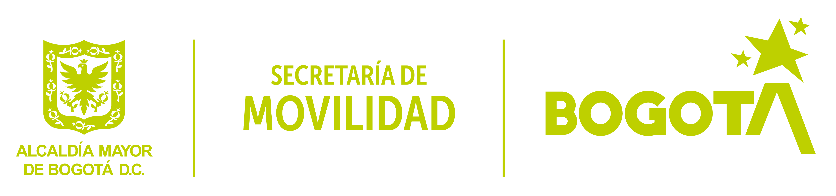 PPMYEG 2020-2030
Plan de acción 10 productos
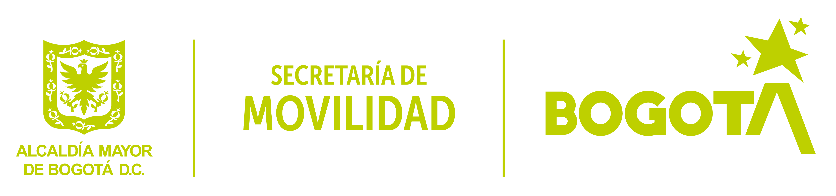 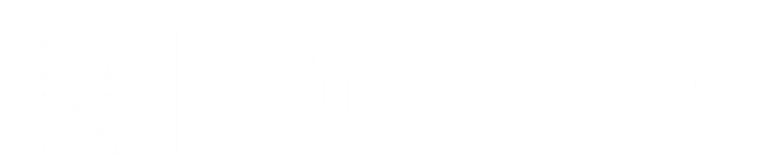 [Speaker Notes: OACC Capacitaciones y acciones de comunicación y cultura ciudadana para el personal, operadores y empresas vinculadas en relación con el derecho de las mujeres a una vida libre de violencias. 48 capacitaciones con el Taller Mujer y transporte, reflexionando sobre conductas de acoso y discriminación. 71 acciones comunicativas
DIM Estudio sobre la capacidad de pago del transporte público para poblaciones vulnerables teniendo en cuenta el enfoque diferencial, poblacional y de género (consultoría cumplida) y Estudio sobre movilidad y género a nivel ciudad, con énfasis en la movilidad del cuidado y la seguridad personal (consultoría en desarrollo)
Estrategia de reducción del gasto en transporte hogares con jefatura femenina
Bici Estrategias de promoción del uso de la bicicleta enfocadas en el aumento del uso de la bicicleta por parte de las mujeres. Formulada en 2021, implementación desde 2022.
OGS Estrategia de género en ORVI. Estrategia de participación con enfoque de genero en el SIDICU consultoría Viajes de cuidado. Estrategia de Capacitación y formación con enfoque de genero sobre temas asociados a movilidad. A nivel territorial, articulación Ruta ECO (SED) y a nivel sectorial formación equipo IDU y profesionales de SDM
Sub Tpu Estrategia para el mejoramiento de la experiencia de viaje y la seguridad de las mujeres transporte público individual (Taxi). Formulada y en implementación desde 2021, articulación con SDMujer]
Derechos priorizados
Derecho a una vida libre de violencias
Derecho a una cultura libre de sexismo
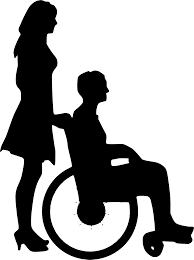 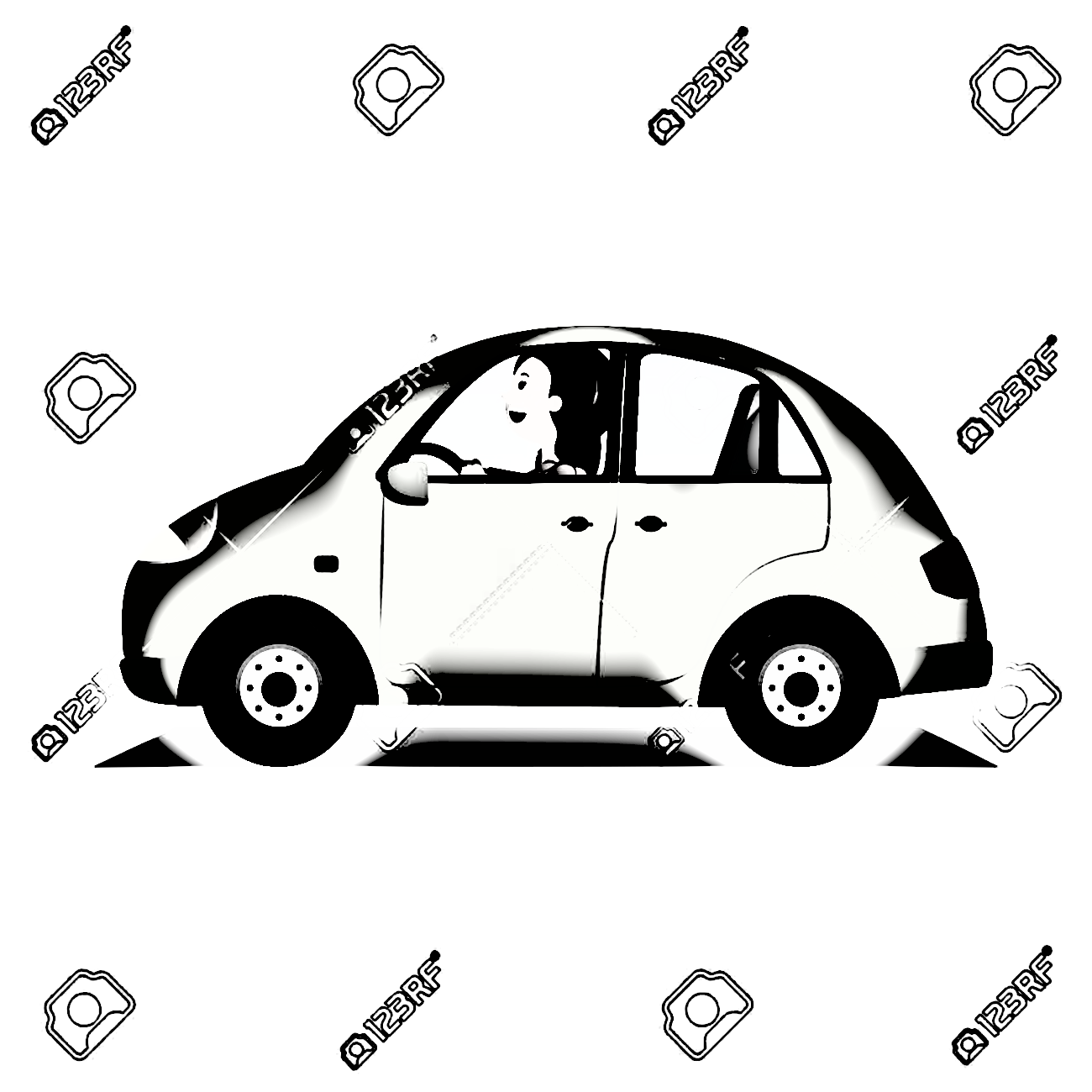 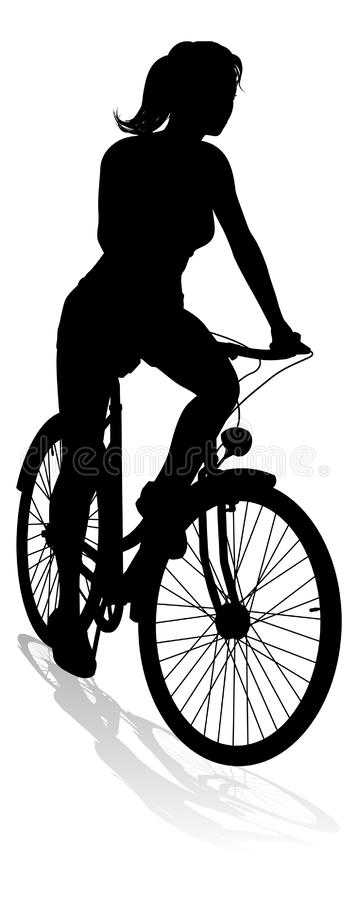 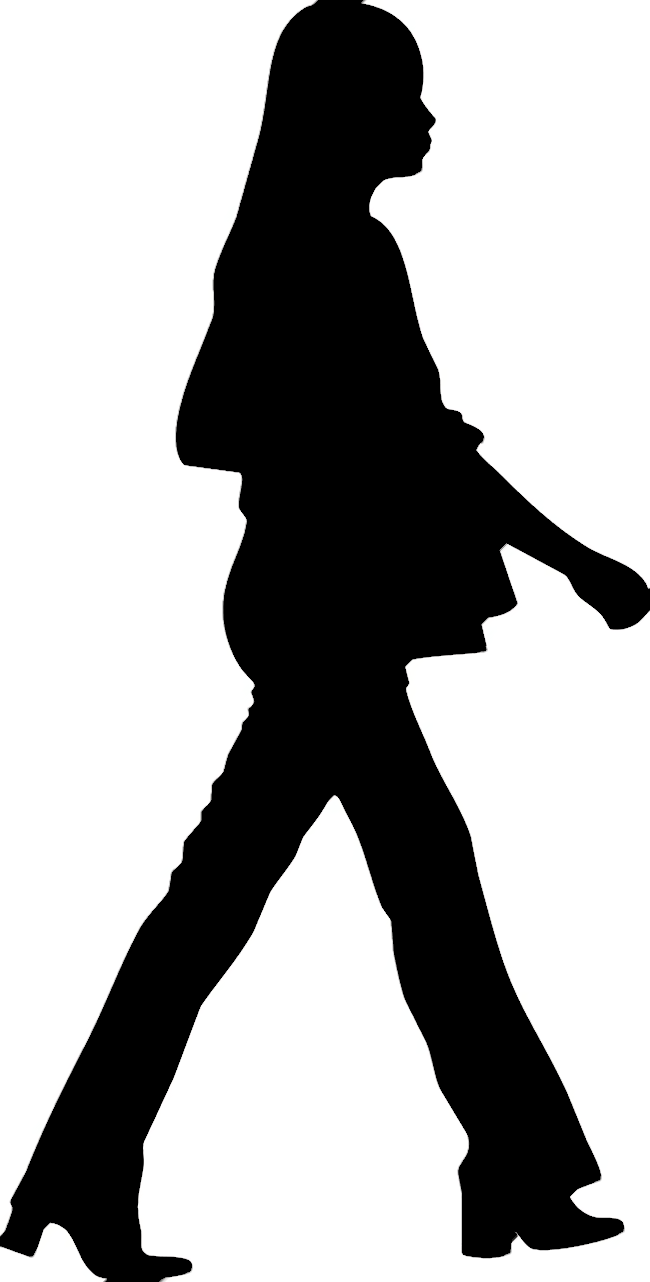 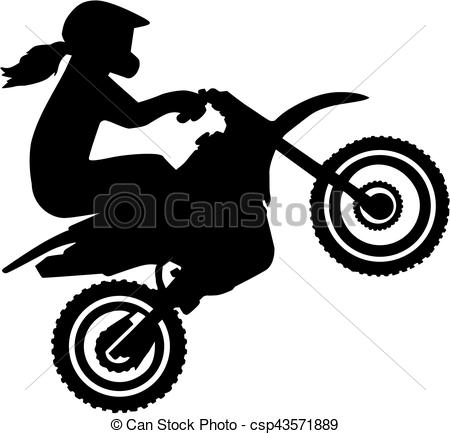 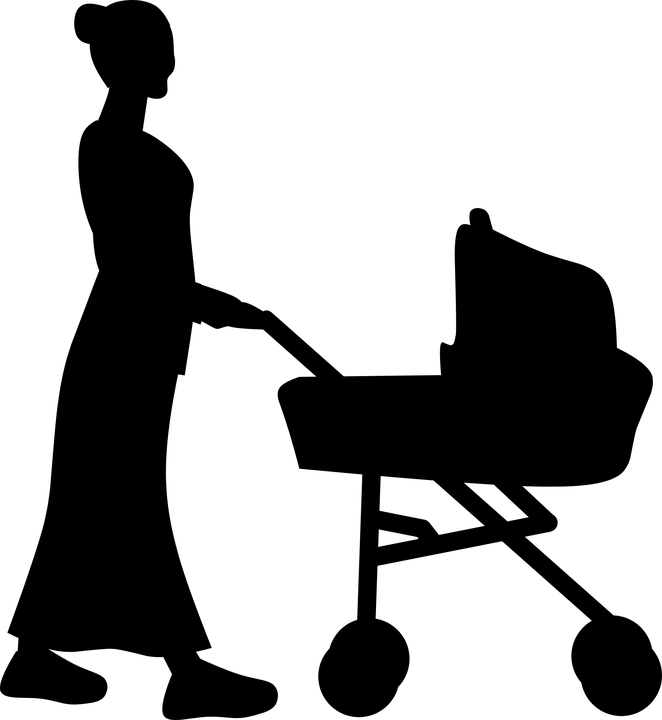 Derecho al trabajo en condiciones de igualdad y dignidad
Derecho al hábitat y vivienda digna
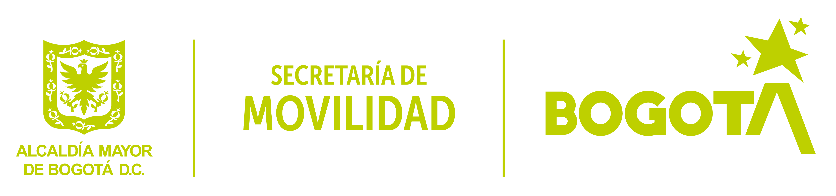 [Speaker Notes: El plan de Igualdad de oportunidades y equidad de género  PIOEG prioriza 8 derechos de las mujeres y en el sector movilidad aplican 4
Derecho a una vida libre de violencia
Derecho a la participación y la representación de las Ms
Derecho al trabajo en condiciones de igualdad y dignidad
A la salud plena
A la Ed con equidad
A una cultura libre de sexismo
A la Paz
Hábitat y vivienda digna]
Logros de transversalización
Plan de Igualdad de Oportunidades para la equidad de Género PIOEG
Plan Sectorial de transversalización PSTG 2022
STPr
Charlas de género con  REM
OSV
Plan de trabajo con EG para identificar y mitigar VBG
Estrategia Más mujeres en Bici
OGS
Sensibilización Conmemoración fechas
Cconversatorios con mujeres en rendición de cuentas 2022
Mujeres seleccionadas y cualificadas como operadoras de buses
STPu
Formular atributo de enfoque de género en el Modelo de calidad de taxi
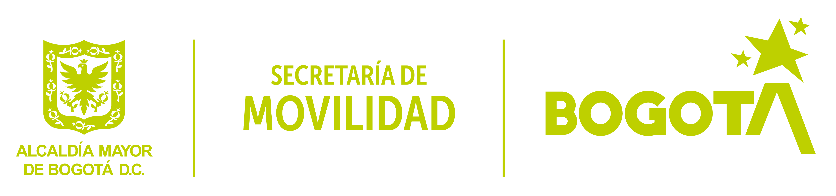 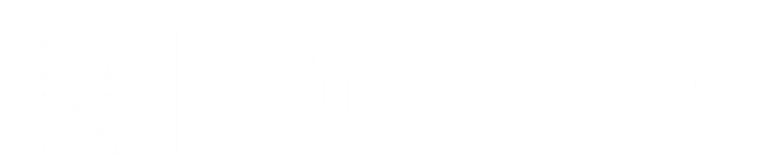 Compromisos organizados por derechos
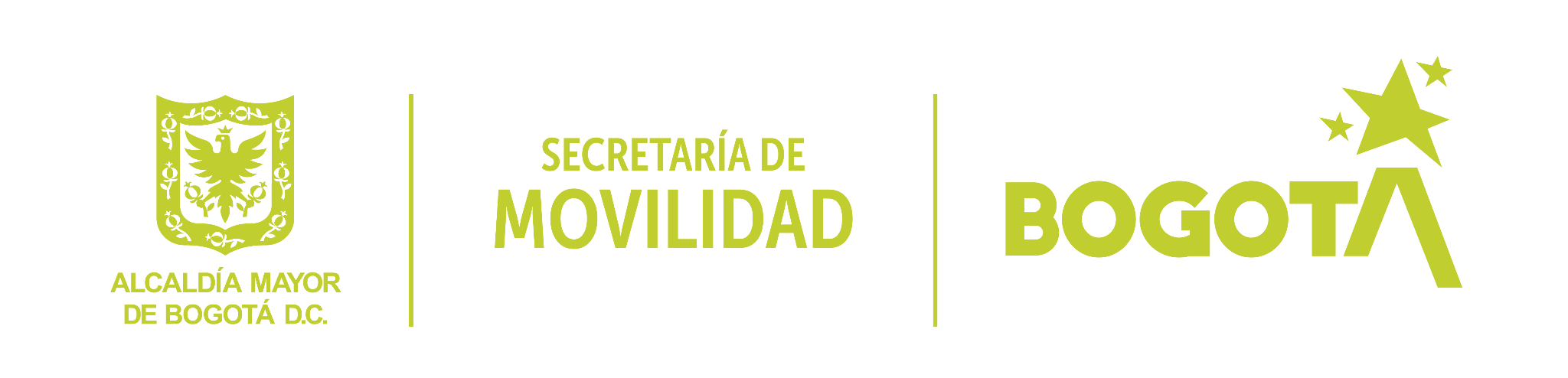 [Speaker Notes: La transversalización del enfoque de género se realiza implementando las acciones que se han definido en los tres instrumentos de la Política Pública de Mujer y Equidad de Género, como son, Plan de Acción, Plan de Igualdad de Oportunidades para la Equidad de Género -PIOEG- y los logros de transversalización, este proceso se realiza con el seguimiento y apoyo técnico de la Secretaría Distrital de la Mujer a quien se le presentan reportes mensuales o trimestrales, según se al caso.  
La Secretaría tiene en el Plan de Acción de la Política diez (10) productos que la comprometen por tiempos de entre 2 y 10 años; en el PIOEG, que tiene vigencia anual, se tienen 9 acciones comprometidas para 2020 y en los logros de transversalización hay tres (3) responsabilidades para cumplir en esta vigencia. Todos estos compromisos se concretan en actividades como capacitaciones y acciones comunicativas, implementación de estrategia para incorporar el enfoque o dar respuestas a necesidades particulares de las mujeres, estudios y consultorías para conocer las necesidades específicas de las mujeres, comprensión y atención de la movilidad del cuidado y la cualificación de mujeres para oficios tradicionalmente masculinos. Estas actividades apuntan a cuatro derechos de las mujeres: derecho a una vida libre de violencias; derecho a una cultura libre de sexismo; derecho al hábitat y vivienda digna y derecho al trabajo en condiciones de igualdad y dignidad.]
Compromisos organizados por derechos
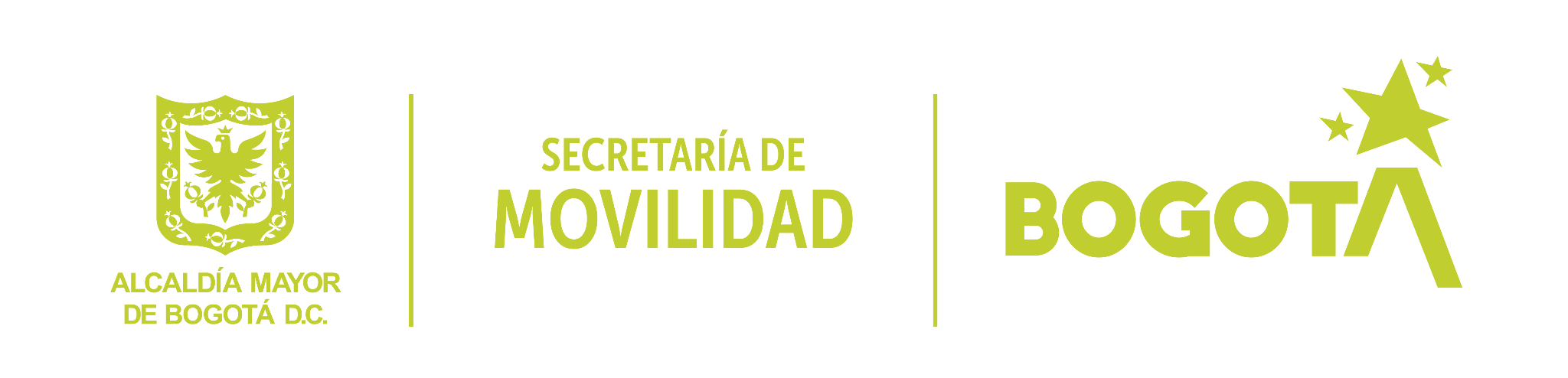 GRACIAS
“No deseo que las mujeres tengan más poder sobre los hombres sino  que tengan más poder sobre ellas mismas”
Mary Shelley
GRACIAS
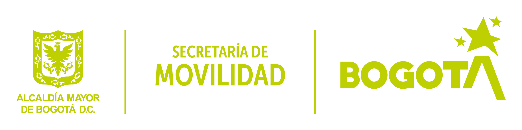